Messe du 29 octobre 2023


30° dimanche  


Année A
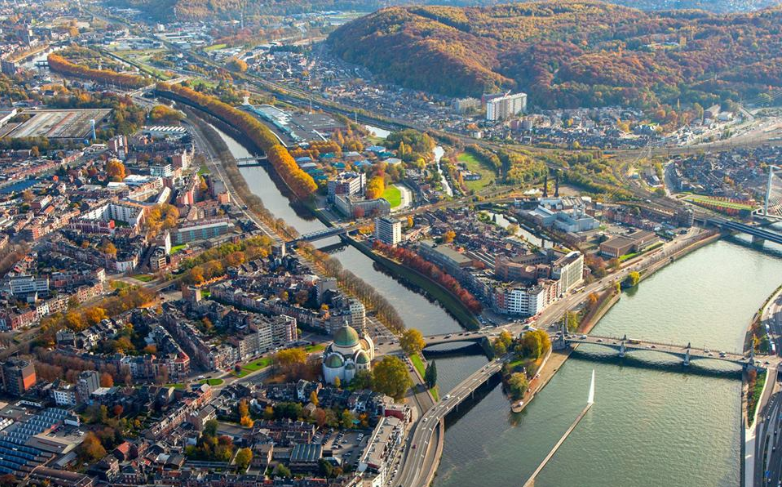 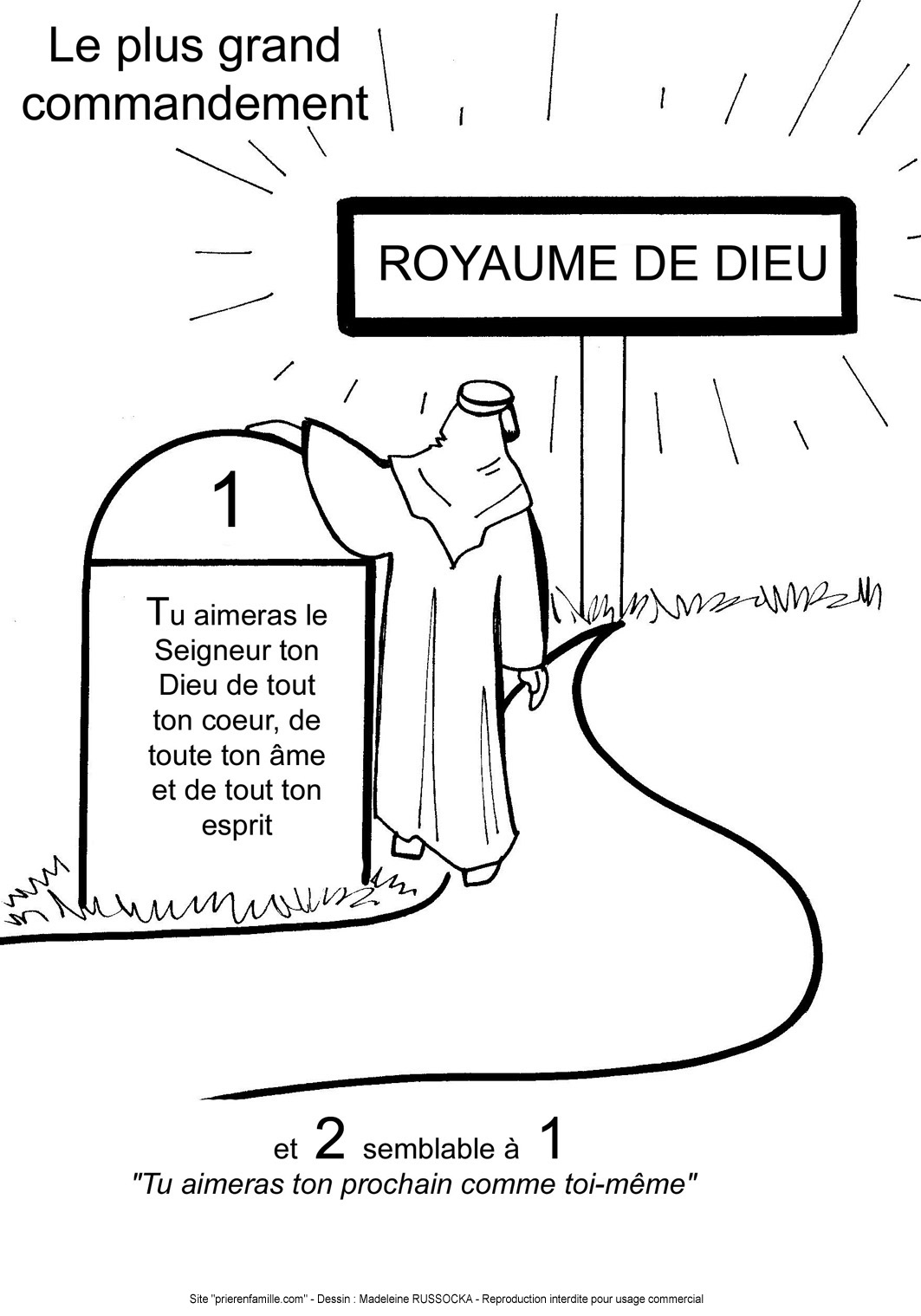 Viens et Vois
Paroles : Pierre-Michel Gambarelli. Musique : Gaëtan de Courrèges. 


Refrain :
 
Viens - - et vois
Peuple de la terre,
Viens - - et vois
Les merveilles de Dieu…
Viens - - et vois,
Peuple de lumière,
Viens - -  et vois 
Lʼespérance de Dieu
1. Avec toi, Seigneur, 
nous irons au bout de nos déserts,
Avec toi, Seigneur, 
nous ferons le tour de lʼunivers.
Tu nous tends la main :
nous suivrons tes pas,
Toi, le vrai chemin, 
dis-nous où tu vas…
Refrain :
 
Viens - - et vois
Peuple de la terre,
Viens - - et vois
Les merveilles de Dieu…
Viens - - et vois,
Peuple de lumière,
Viens - -  et vois 
Lʼespérance de Dieu
2. Avec toi, Seigneur, 
nous serons les grains
dʼun champ de blé,
Avec toi, Seigneur, 
nous aurons le monde à rassembler.
Tu nous tends la main : 
nous suivrons tes pas,
Toi, le vrai chemin,
dis-nous où tu vas…
Refrain :
 
Viens - - et vois
Peuple de la terre,
Viens - - et vois
Les merveilles de Dieu…
Viens - - et vois,
Peuple de lumière,
Viens - -  et vois 
Lʼespérance de Dieu
3. Avec toi, Seigneur,
nous saurons veiller
quand vient le soir,
Avec toi, Seigneur,
nous pourrons oser
un cri dʼespoir.
Tu nous tends la main :
nous suivrons tes pas,
Toi, le vrai chemin,
dis-nous où tu vas…
Refrain :
 
Viens - - et vois
Peuple de la terre,
Viens - - et vois
Les merveilles de Dieu…
Viens - - et vois,
Peuple de lumière,
Viens - -  et vois 
Lʼespérance de Dieu
4. Avec toi, Seigneur,
nous irons aux sources
du futur,
Avec toi, Seigneur,
nous ferons des brèches dans nos murs.
Tu nous tends la main :
nous suivrons tes pas,
Toi, le vrai chemin,
dis-nous où tu vas…
Refrain :
 
Viens - - et vois
Peuple de la terre,
Viens - - et vois
Les merveilles de Dieu…
Viens - - et vois,
Peuple de lumière,
Viens - -  et vois 
Lʼespérance de Dieu
5. Avec toi, Seigneur,
nous serons le pain
de lʼunité,
Avec toi, Seigneur,
nous aurons le monde à inventer.
Tu nous tends la main :
nous suivrons tes pas,
Toi, le vrai chemin,
dis-nous où tu vas…
Refrain :
 
Viens - - et vois
Peuple de la terre,
Viens - - et vois
Les merveilles de Dieu…
Viens - - et vois,
Peuple de lumière,
Viens - -  et vois 
Lʼespérance de Dieu
6. Avec toi, Seigneur,
nous saurons rêver
notre avenir,
Avec toi, Seigneur,
nous pourrons en frères nous unir.
Tu nous tends la main :
nous suivrons tes pas,
Toi, le vrai chemin,
dis-nous où tu vas…
Refrain :
 
Viens - - et vois
Peuple de la terre,
Viens - - et vois
Les merveilles de Dieu…
Viens - - et vois,
Peuple de lumière,
Viens - -  et vois 
Lʼespérance de Dieu
Kyrie (messe de Saint François Xavier)

1. 
Pardonne-moi Seigneur, 
j’ai renié ton Nom, 
pardonne-moi, Seigneur, 
j’ai quitté ta maison !
     J’ai voulu posséder 
sans attendre le don, 
pardonne-moi 
et purifie mon cœur !

Kyrie, eleison, kyrie eleison…

Kyrie, eleison, kyrie eleison.
2. 
Pardonne-moi, Seigneur, 
j’ai suivi d’autres dieux, 
Pardonne-moi, Seigneur, 
j’ai détourné les yeux.
     J’ai choisi loin de toi 
la richesse et l’honneur, 
pardonne-moi et purifie mon cœur !

Christe eleison, christe eleison….

Christe eleison, christe eleison
3.
Pardonne-moi, Seigneur,  
je n’ai pas su aimer, 
pardonne-moi, Seigneur, 
je me suis dérobé.
     Je ne suis pas resté 
le gardien de mon frère, 
pardonne-moi 
et purifie mon cœur !

Kyrie, eleison, kyrie eleison…

Kyrie, eleison, kyrie eleison.
Gloire à Dieu,
Seigneur des univers,
gloire, bonheur, louange !
Vie aux hommes, habitants du monde, vie, bonheur, tendresse !

1 - Nous te louons, ô Père, Tu sèmes la vie avec amour.
Et voici l’homme, l’homme vivant, reflet de ton visage.

2 - Nous te louons, ô Christ ! Tu livres ton esprit et ton corps.
Et voici l’homme, l’homme levé, arraché aux ténèbres.
Gloire à Dieu, 
Seigneur des univers, gloire, bonheur, louange !
Vie aux hommes, habitants du monde, vie, bonheur, tendresse !

3 - Nous te chantons, Esprit ! 
Tu mets dans les cœurs 
d’autres désirs.
Et voici l’homme, l’homme nouveau, brisant toutes frontières.

4 - Nous te louons, toi Père,
nous te suivons, Jésus-Christ.
Nous te chantons, toi l’Esprit, nous portons votre nom ! "
PSAUME 17

 JE T’AIME, SEIGNEUR, MA FORCE.

1. Je t’aime, Seigneur, ma force:
Seigneur, mon roc, ma forteresse,
Dieu mon libérateur, 
le rocher qui m’abrite,
mon bouclier, mon fort,
mon arme de victoire !

 JE T’AIME, SEIGNEUR, MA FORCE.

2. Louange à Dieu ! 
Quand je fais appel au Seigneur,
je suis sauvé de tous mes ennemis.
Lui m’a dégagé, mis au large,
il m’a libéré, car il m’aime.

 JE T’AIME, SEIGNEUR, MA FORCE.

3. Vive le Seigneur! Béni soit mon Rocher!
Qu’il triomphe, le Dieu de ma victoire!
Il donne à son roi de grandes victoires,
il se montre fdèle à son messie.
JE T’AIME, SEIGNEUR, MA FORCE.



3. Vive le Seigneur! 
Béni soit mon Rocher!
Qu’il triomphe,
 le Dieu de ma victoire!
Il donne à son roi 
de grandes victoires,
il se montre fidèle à son messie.
ALLELUIA – RESURRECTION (I 173)


Assemblée :
Alléluia, Alléluia, Alléluia, Alléluia (Bis)

Chorale :
Au matin de ce jour nouveau
Le Seigneur est ressuscité.
Il n’est plus mort
dans le tombeau.
Il nous précède en Galilée.
 
Assemblée :
Alléluia, Alléluia, Alléluia, Alléluia (Bis)
ALLELUIA – RESURRECTION (I 173)

Assemblée :
Alléluia, Alléluia, Alléluia, Alléluia (Bis)

Chorale :
Le seigneur est vainqueur 
de la mort.
Le Seigneur est Maître de la vie.
Le Seigneur est vraiment ressuscité.
Le Seigneur est vivant aujourd’hui.
 
Assemblée :
Alléluia, Alléluia, Alléluia, Alléluia (Bis)
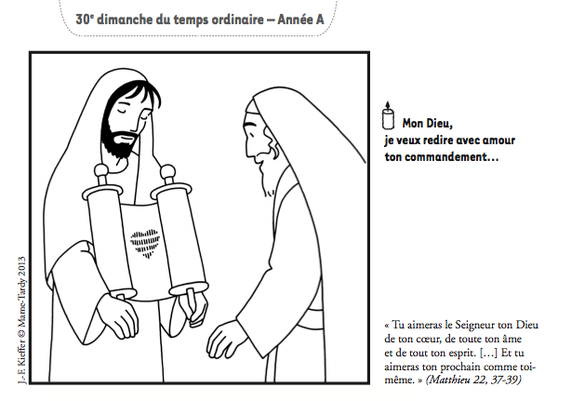 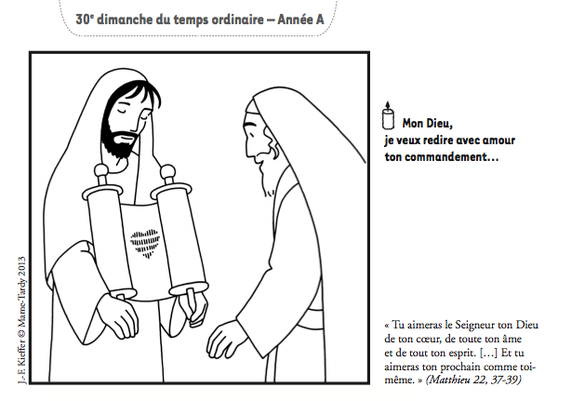 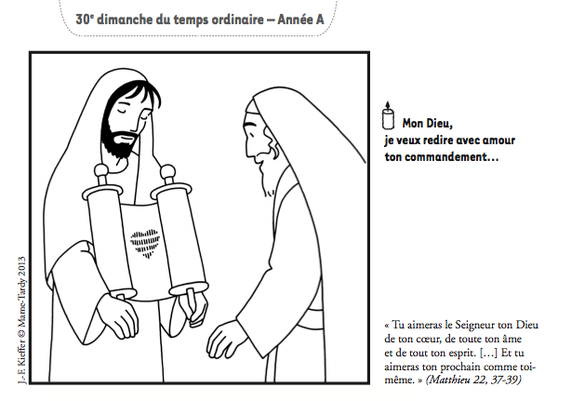 « SYMBOLE  DES  APOTRES »

Je crois en Dieu, le Père tout-puissant,
Créateur du ciel et de la terre.
Et en Jésus Christ, son fils unique,
notre Seigneur,
qui a été conçu du Saint Esprit,
est né de la Vierge Marie,
a souffert sous Ponce Pilate,
a été crucifié, est mort et a été enseveli,
est descendu aux enfers,
le troisième jour est ressuscité des morts,
est monté aux cieux,
est assis à la droite de Dieu
le Père tout-puissant,
d’où il viendra juger les vivants et les morts.
Je crois en l’Esprit Saint,
à la sainte Eglise catholique,
à la communion des saints,
à la rémission des péchés,
à la résurrection de la chair,
à la vie éternelle.
Amen
Intentions :





Refrain : 
Je te cherche, Dieu,
tu es mon Dieu, 
Et je t’appelle. 
Je te cherche, Dieu,
entends la voix 
De ma prière.
PAS DE PLUS GRAND
AMOUR  (DL264-1)


Pas de plus grand amour
Que de donner sa vie
Pour ceux qu’on aime !

Je vous donne 
un commandement nouveau :
Comme je vous ai aimés,
Aimez-vous 
les uns les autres.
SANCTUS
 Messe de St François Xavier 

Refrain : Sanctus (8 x)
Saint est le Seigneur (bis) 
Dieu de l’univers (bis) 2 x

1. Le ciel et la terre 
sont remplis de ta gloire,Hosanna, hosanna
au plus haut des cieux (bis)

Refrain :
 Saint est le Seigneur (bis) 
Dieu de l’univers (bis) 2x
2. Béni soit celui
qui vient au nom du Seigneur,
Hosanna, hosanna
au plus haut des cieux (bis)

Refrain :
 Saint est le Seigneur (bis) 
Dieu de l’univers (bis) 2 x
Sanctus (8 x)
CHRIST EST VENU  (C 99)
Anamnèse

Christ est venu, Christ est né,
Christ a souffert,
Christ est mort, 
Christ est ressuscité.
Christ est vivant !
Christ reviendra,
Christ est là,
Christ reviendra,
Christ est là.
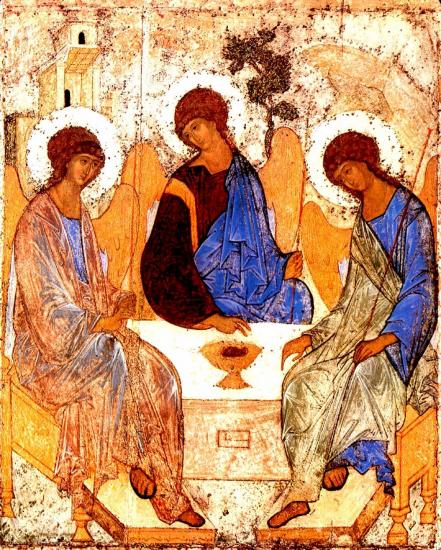 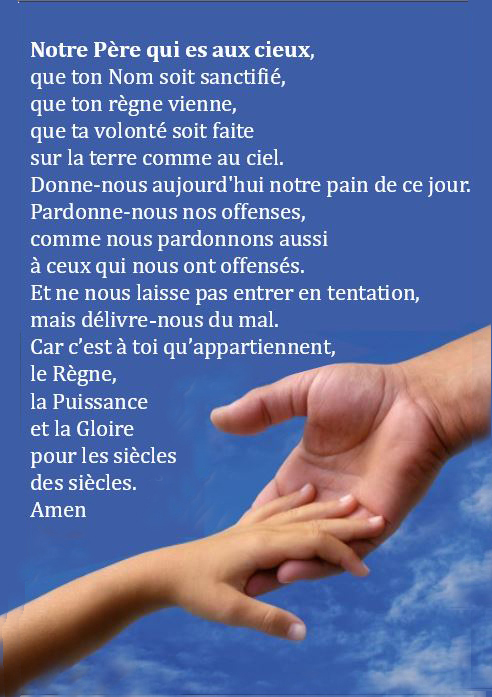 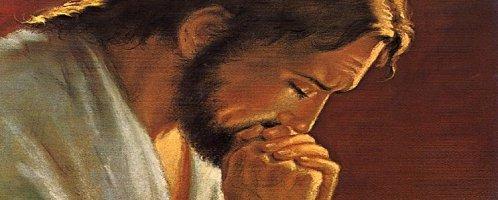 PRIÈRE POUR LA PAIX

Seigneur Jésus Christ, tu as dit à tes apôtres :
« Je vous laisse la paix, je vous donne ma paix » ,
ne regarde pas nos péchés 
mais la foi de ton Église :
pour que ta volonté s’accomplisse, 
donne-lui toujours cette paix,
et conduis-la vers l’unité parfaite, 
Toi qui règnes pour les siècles des siècles. 
Amen
Agnus 
(Messe pro Europa)

1 &2
Agnus deiQui tollis peccata mundiMiserere nobis, miserere nobis, 
miserere nobis. (bis)

3 – Agnus deiQui tollis peccata mundiDona nobis pacem, dona nobis pacem, 
dona nobis pacem (bis)
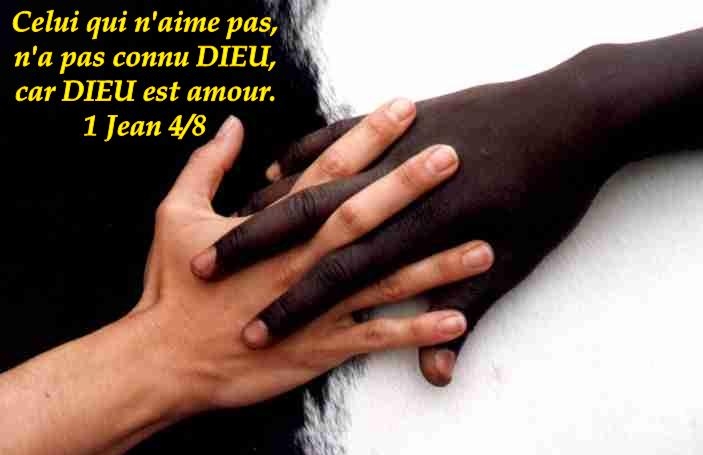 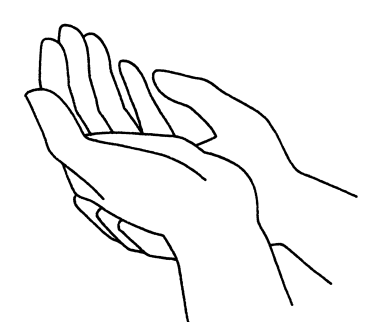 Rendons grâce à Dieu 
pour l’amour débordant et gratuit 
qu’Il nous donne, 
que cet amour nous donne d’aimer.
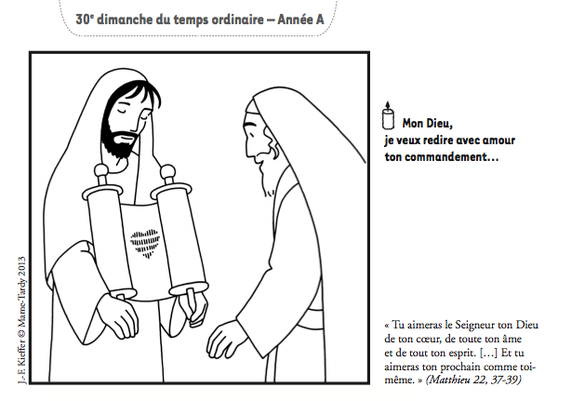 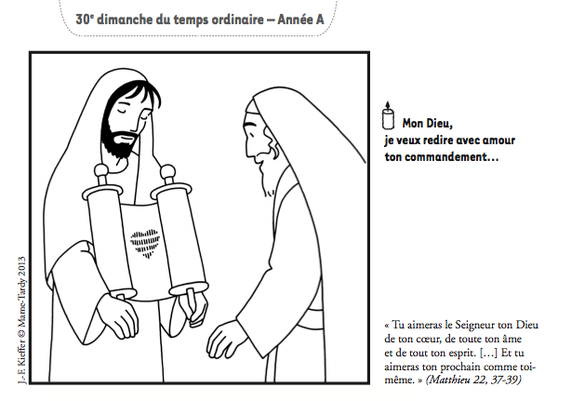 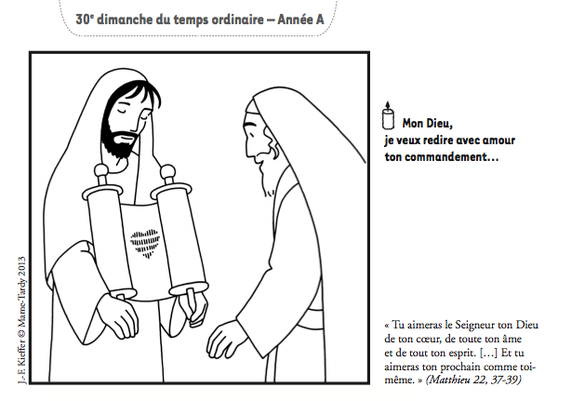 AIMER,  C’EST  VIVRE

Refrain.
Aime et tu sauras
que l’amour fait vivre.
Aime et tu vivras, 
car aimer, c’est vivre.

Couplet 1.
Tu aimeras le Seigneur Dieu.
Et ton prochain, tu l’aimeras 
comme toi-même.

Couplet 2.
Dieu le premier nous a aimés : 
Il envoya son fils unique
pour nous sauver
Refrain.
Aime et tu sauras
que l’amour fait vivre.
Aime et tu vivras, 
car aimer, c’est vivre.

Couplet 3.
Quel grand amour
nous est donné :
Dieu nous appelle ses enfants
et nous le sommes.
 
Couplet 4.
Celui qui aime est né de Dieu ;
L’Amour de Dieu demeure en lui 
et lui en Dieu.
Refrain.
Aime et tu sauras
que l’amour fait vivre.
Aime et tu vivras, 
car aimer, c’est vivre.

Couplet 5.
Si Dieu nous a aimés ainsi,
Il faut s’aimer 
les uns les autres en vérité.
Que vive mon âme à Te louer  Que vive mon âme à Te louer !Tu as posé une lampe, une lumière sur ma route,Ta parole, Seigneur, Ta parole, Seigneur.1 - Heureux ceux qui marchent dans tes voies, Seigneur !De tout mon cœur, je veux garder ta parolene me délaisse pas, Dieu de ma joie!
Que vive mon âme à Te louer !Tu as posé une lampe, une lumière sur ma route,Ta parole, Seigneur, Ta parole, Seigneur.2 - Heureux ceux qui veulent faire ta volonté,je cours sans peursur la voie de tes préceptes et mes lèvres publient ta vérité
Que vive mon âme à Te louer !Tu as posé une lampe, une lumière sur ma route,Ta parole, Seigneur, Ta parole, Seigneur.3 - Heureux ceux qui suiventtes commandements !Oui, plus que l'or, que l'or fin, j'aime ta loiplus douce que le mielest ta promesse.
Que vive mon âme à Te louer !Tu as posé une lampe, une lumière sur ma route,Ta parole, Seigneur, Ta parole, Seigneur.4 - Heureux ceux qui méditent sur la sagesse !Vivifie moi, apprends-moi tes volontésdés l'aube, de ta joie, Tu m'as comblé.
N’aie pas peur
(du groupe Be Witness)



Dans l’océan de mes tourments, 
Souvent mon cœur désespère
Face à l’abîme,
Si mon bateau dérive,
J’aurais foi en l’Éternel
Même au cœur de l’orage Il est là.
Quand je suis au bord du naufrage Il est là.
Quand je suis perdu, sa voix guide mes pas.
Je peux marcher sur l’eau, sur l’eau.
Ohoh, n’aie pas peur 
Il est là !
Ohoh, n’aie pas peur
Il est là !
Il te dit : n’aie pas peur aie la foi !
Non tu n’es plus seul car je suis avec toi !
Ohoh lalalalalala
Ohoh lalalalalala

Ohoh lalalalalala
Ohoh lalalalalala
Quand mes angoisses seront tenaces,
Je fixerai mon regard
Sur ton visage qui me mène au rivage,
Pour vivre un nouveau départ.
Même au cœur de l’orage Il est là.
Quand je suis au bord du naufrage Il est là.
Quand je suis perdu, sa voix guide mes pas.
Je peux marcher sur l’eau, sur l’eau.
Ohoh, n’aie pas peur 
Il est là !
Ohoh, n’aie pas peur
Il est là !
Il te dit : n’aie pas peur aie la foi !
Non tu n’es plus seul car je suis avec toi !
Ohoh lalalalalala
Ohoh lalalalalala

Ohoh lalalalalala
Ohoh lalalalalala
Ohoh, n’aie pas peur 
Il est là !
Ohoh, n’aie pas peur
Il est là !
Il te dit : n’aie pas peur aie la foi !
Non tu n’es plus seul car je suis avec toi !
BON DIMANCHE À TOUS !

Les paroles des chants sont disponiblesune semaine avant la messe sur notre site internet :  
www.chorale-saint-vincent.be
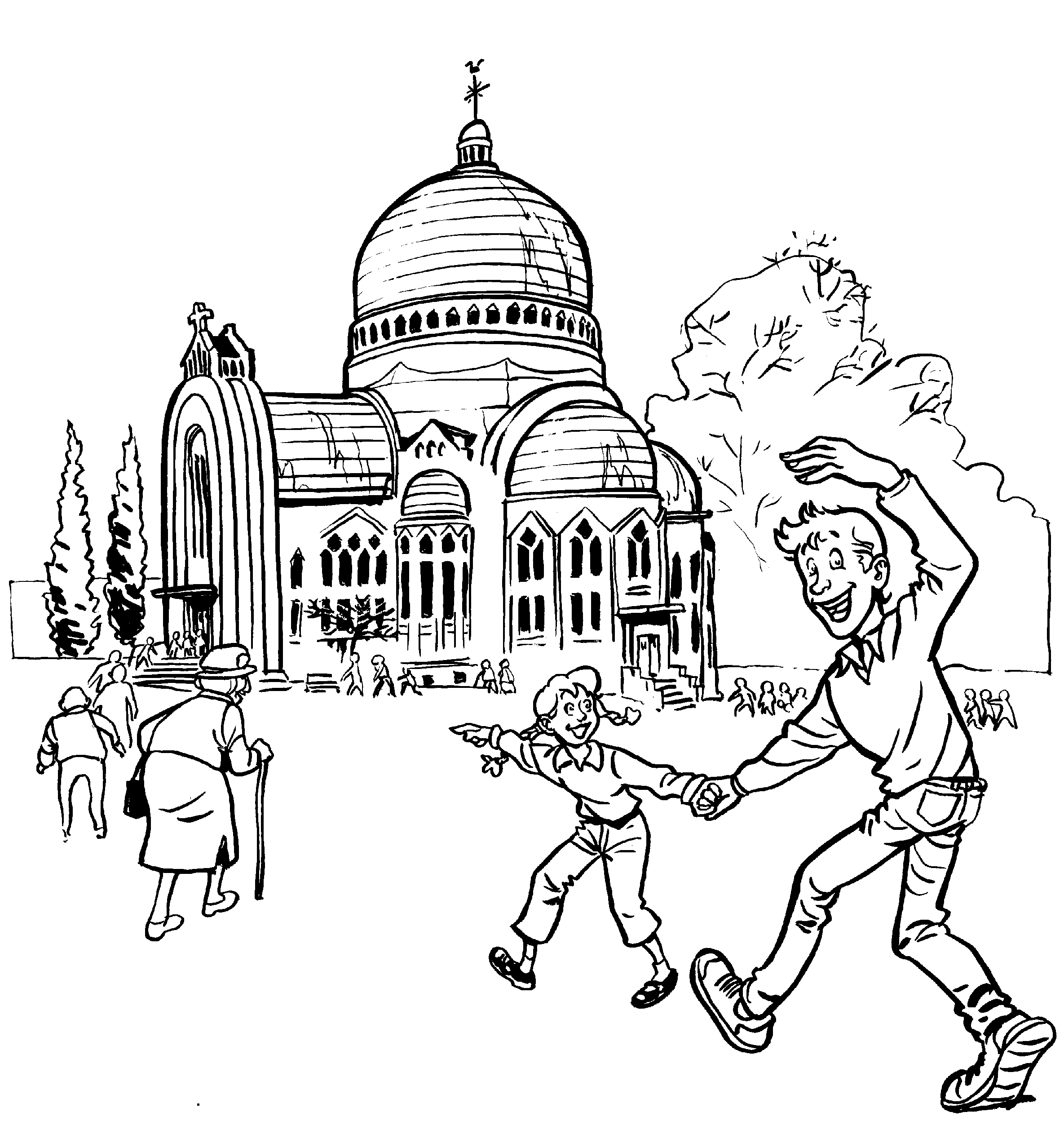